Noel en France
En decembre on decore les vitrines des magasins
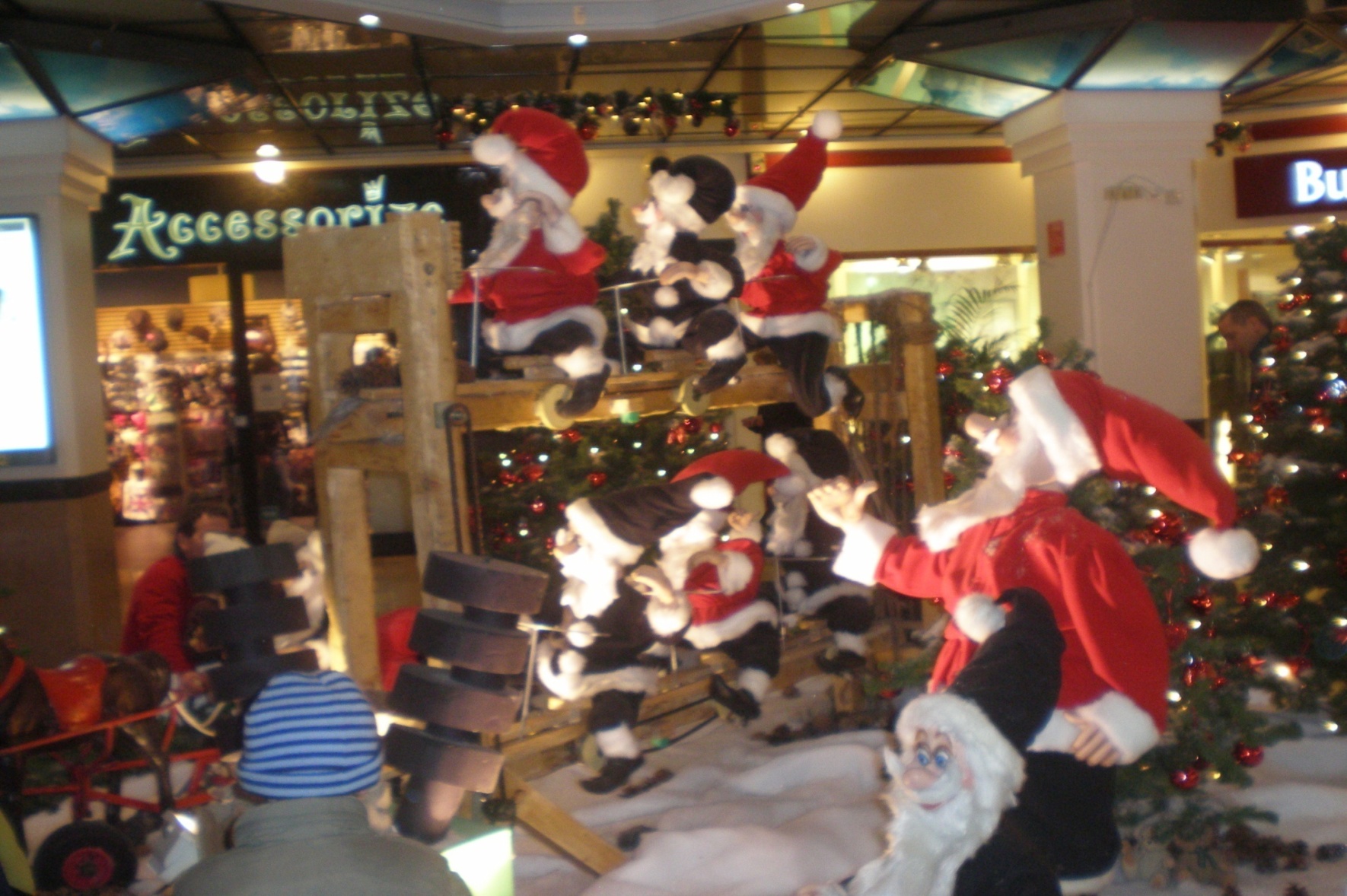 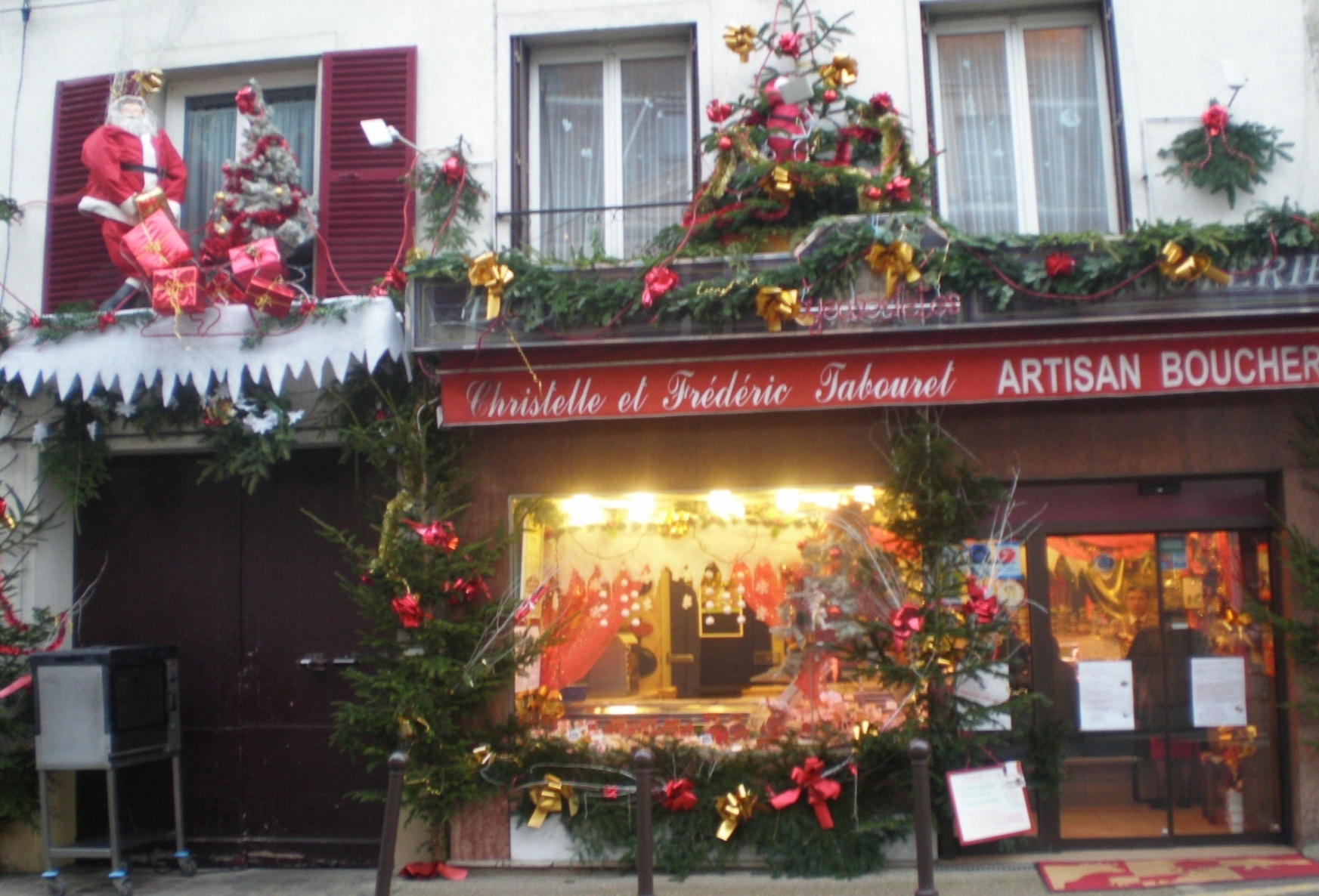 Galerie Lafayette-magasin de luxe a Paris
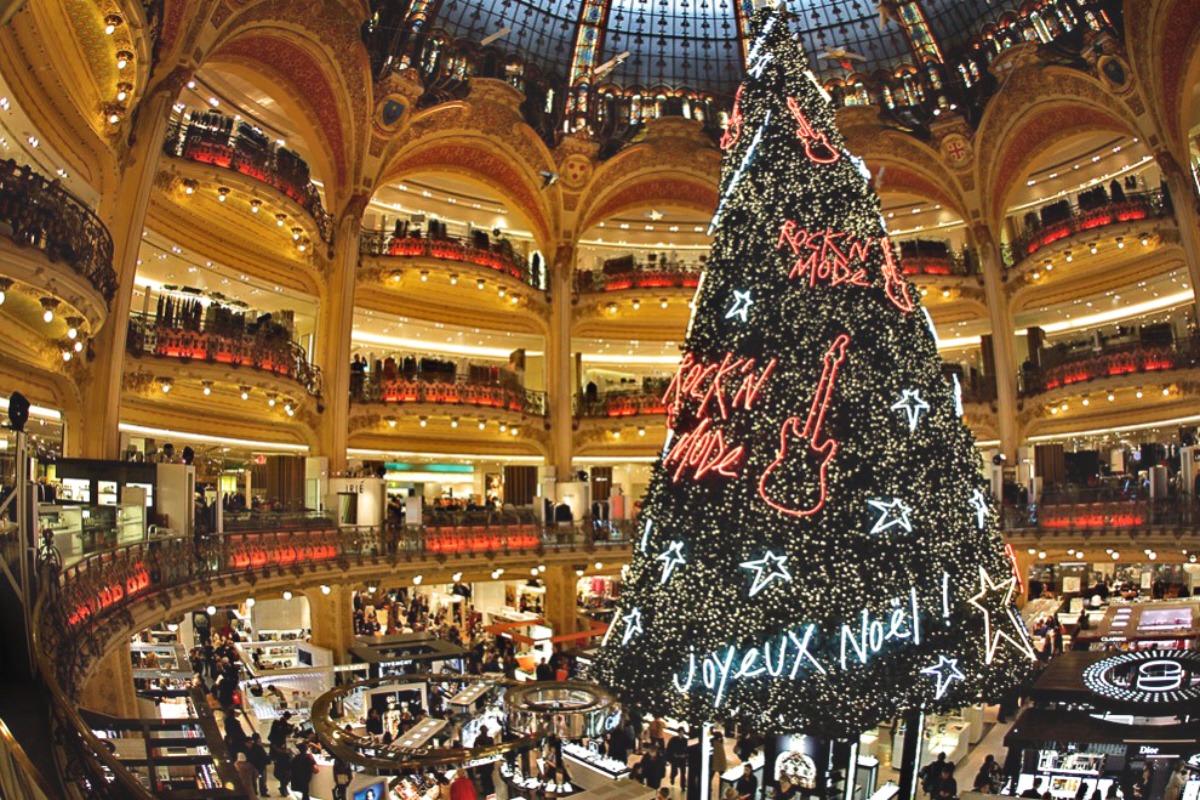 La decoration des vitrines
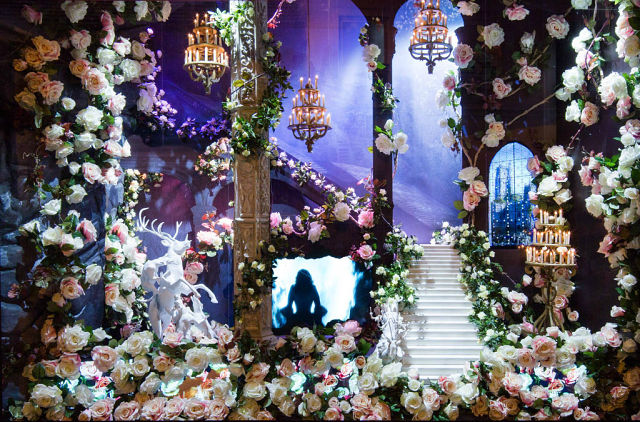 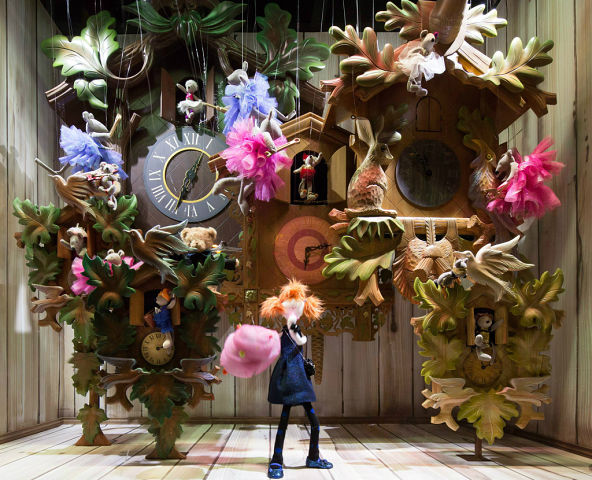 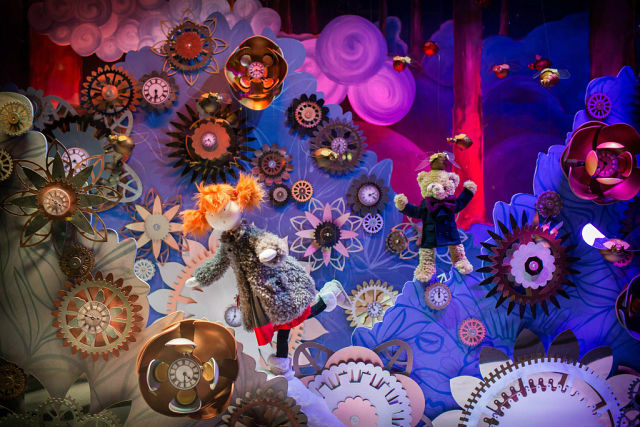 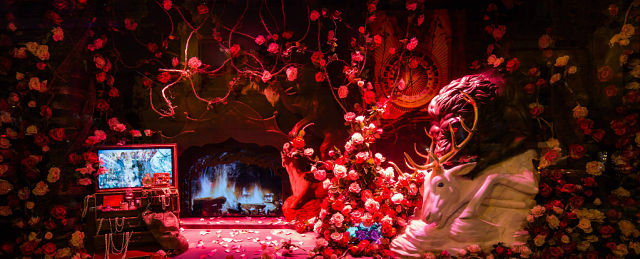 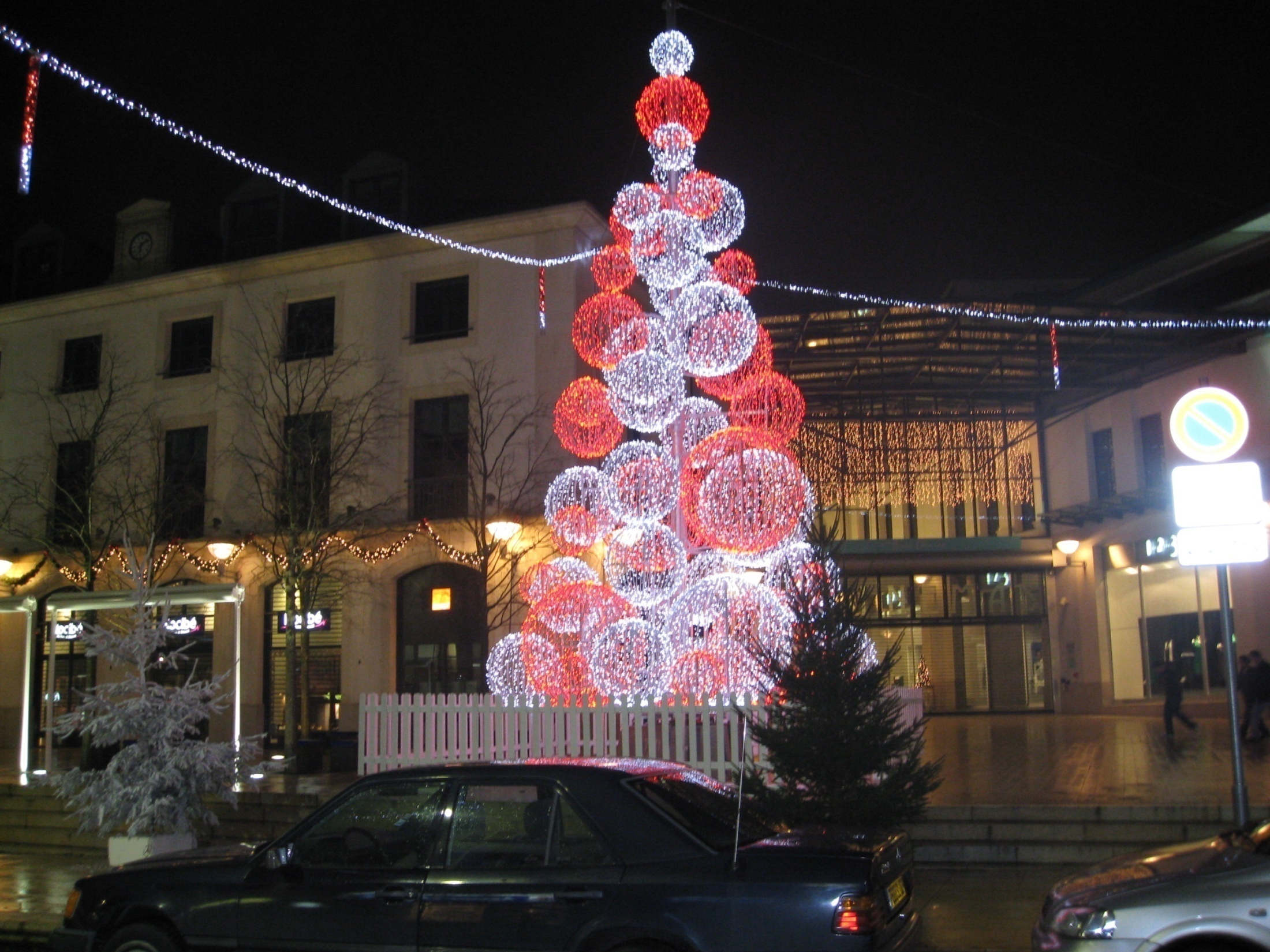 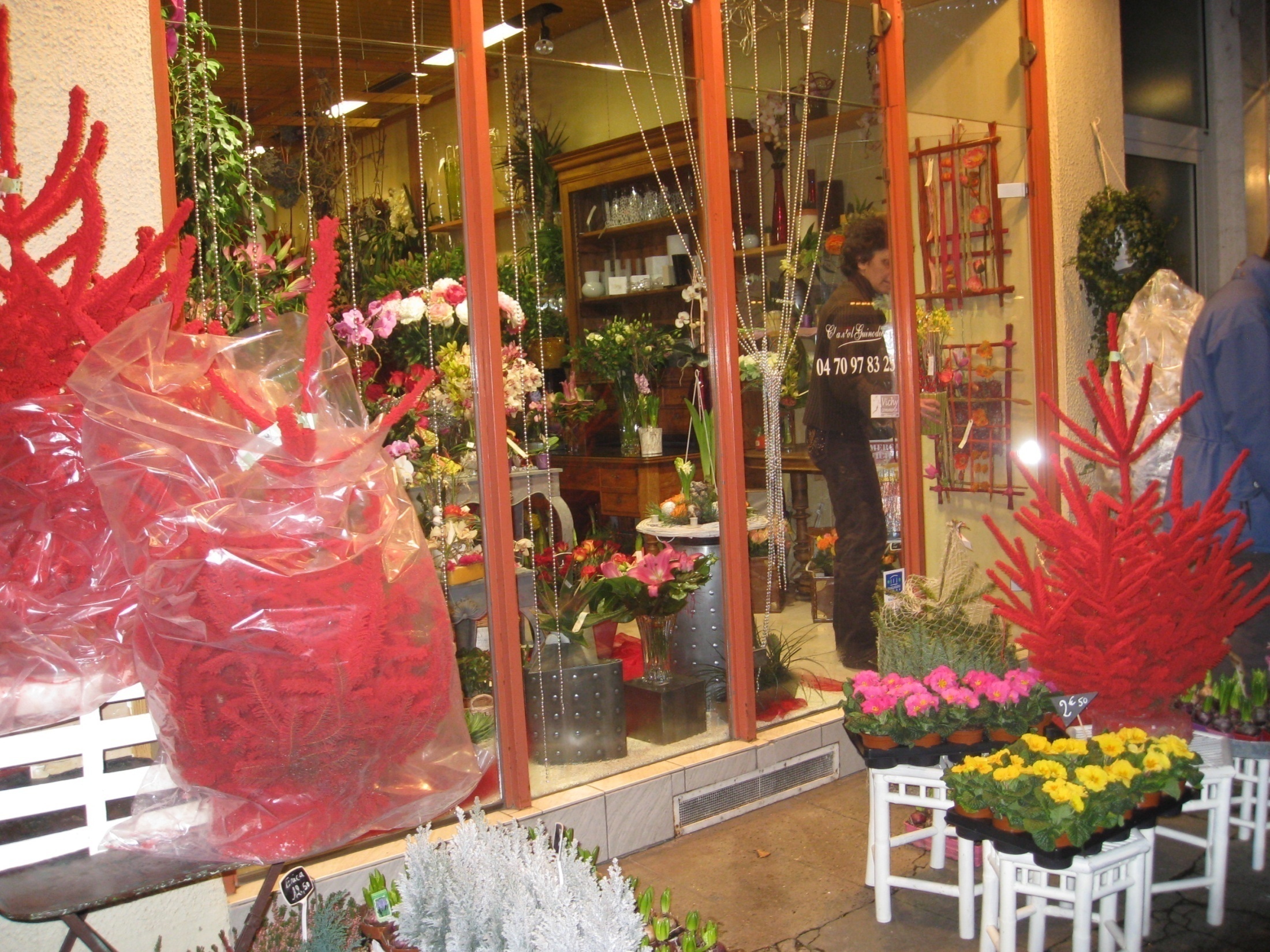 On decore la ville
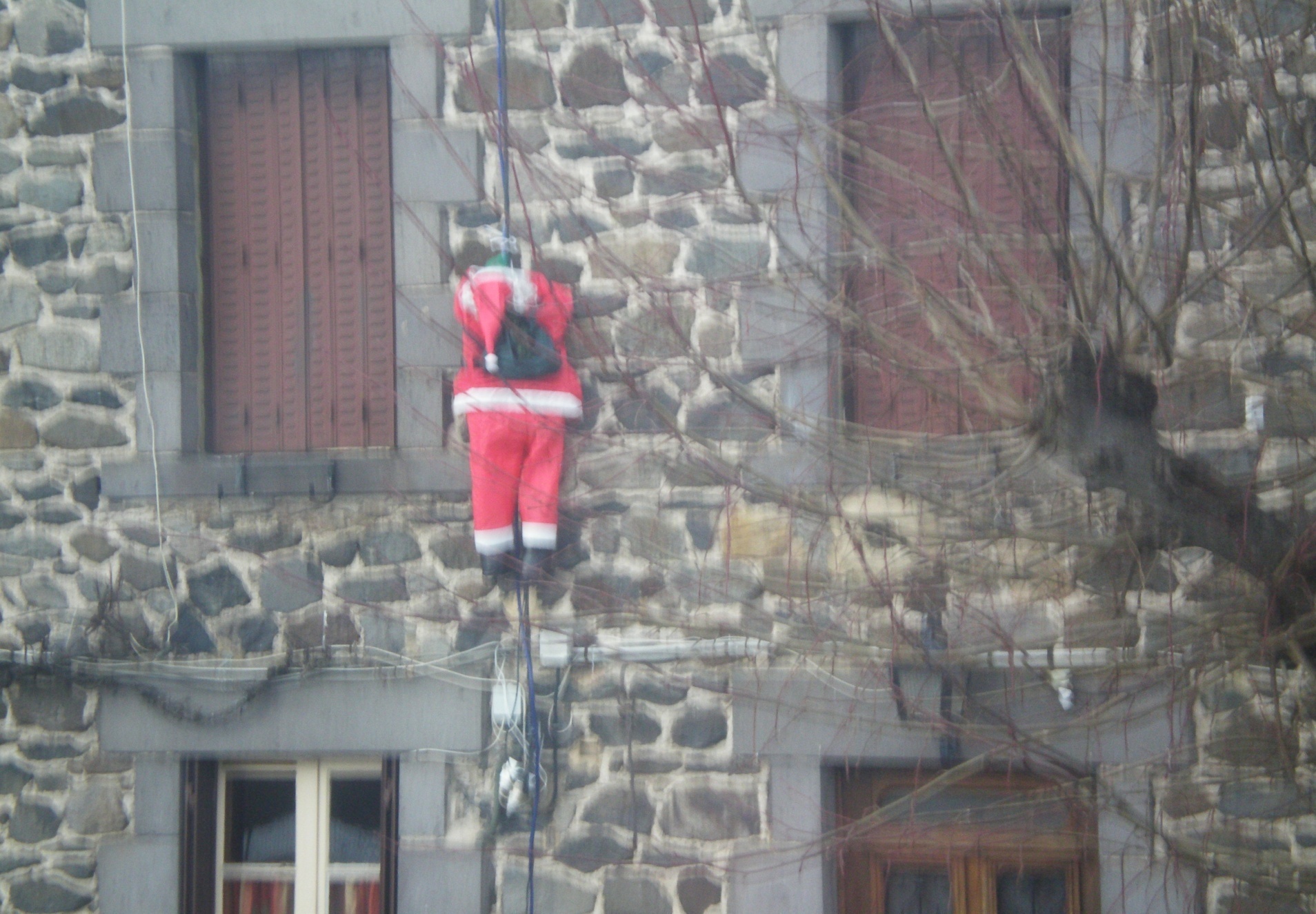 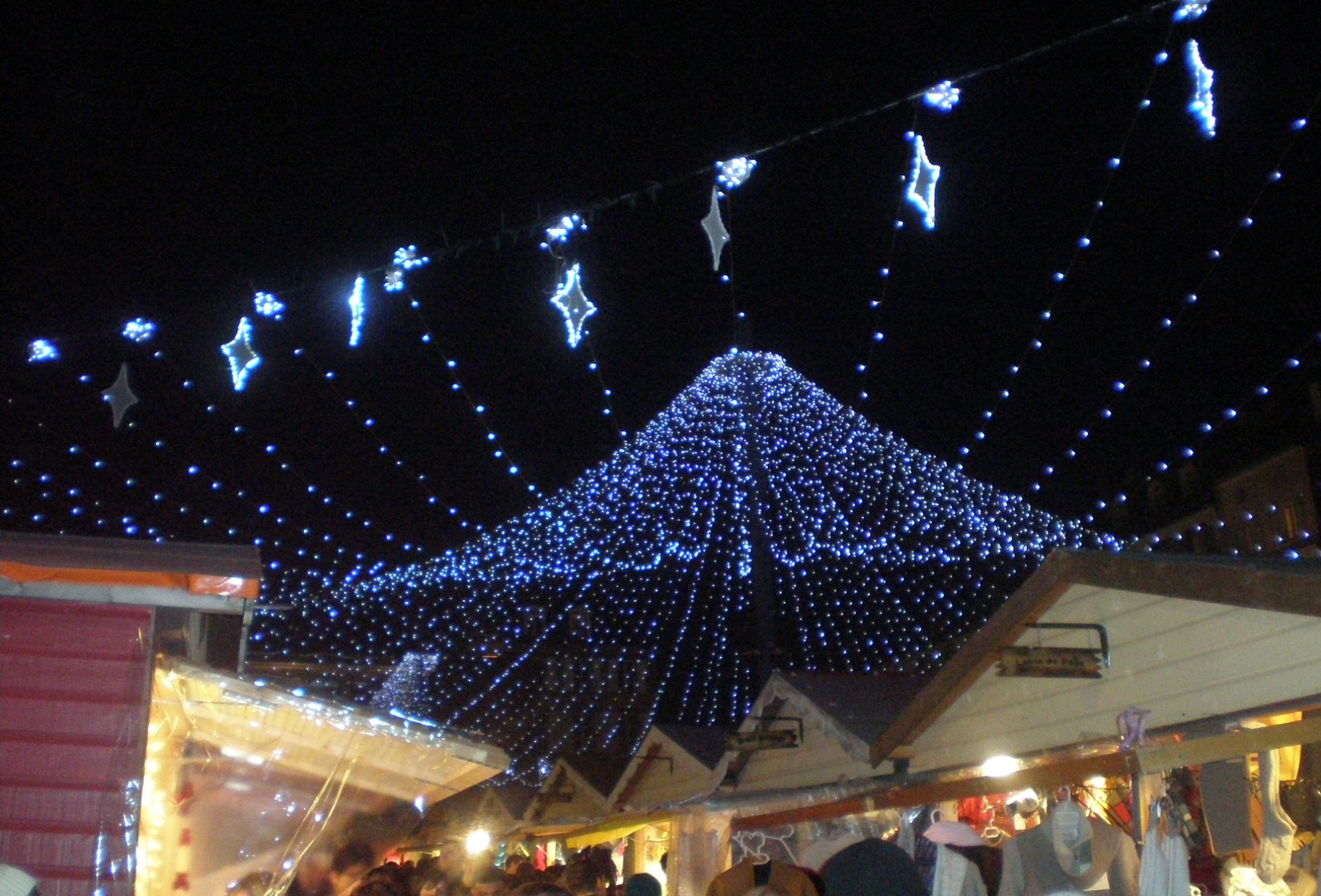 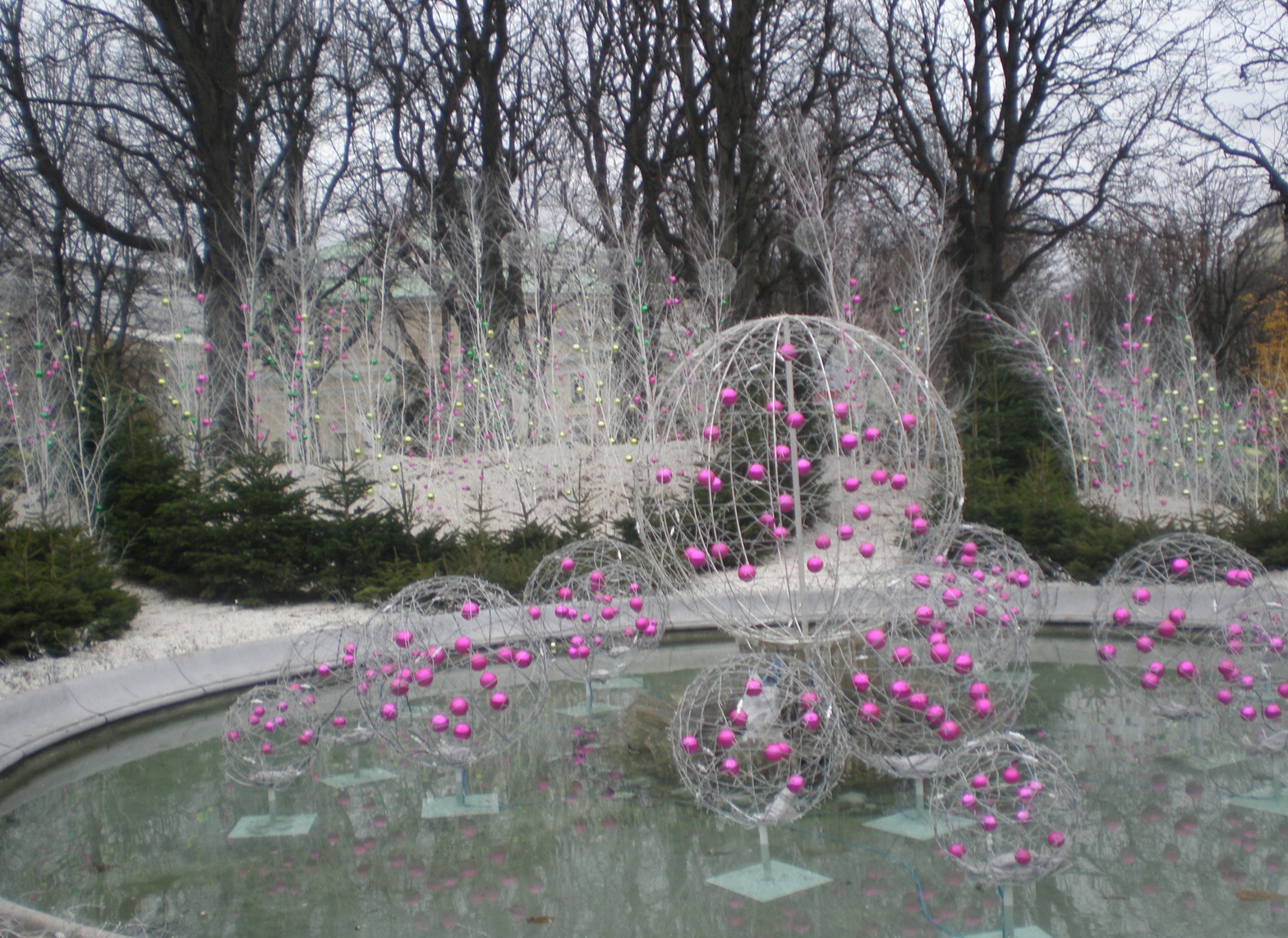 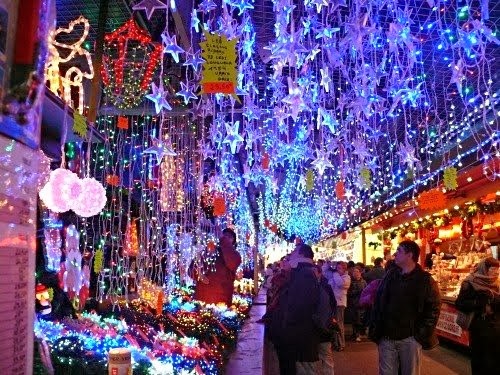 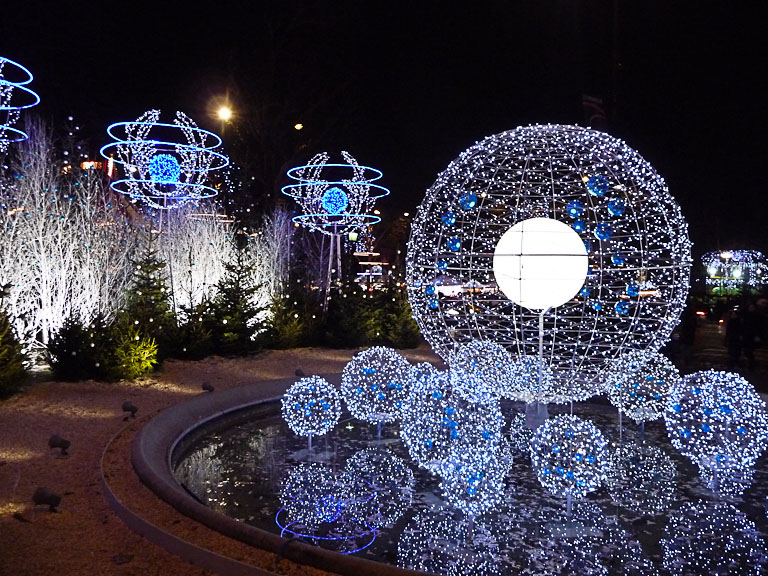 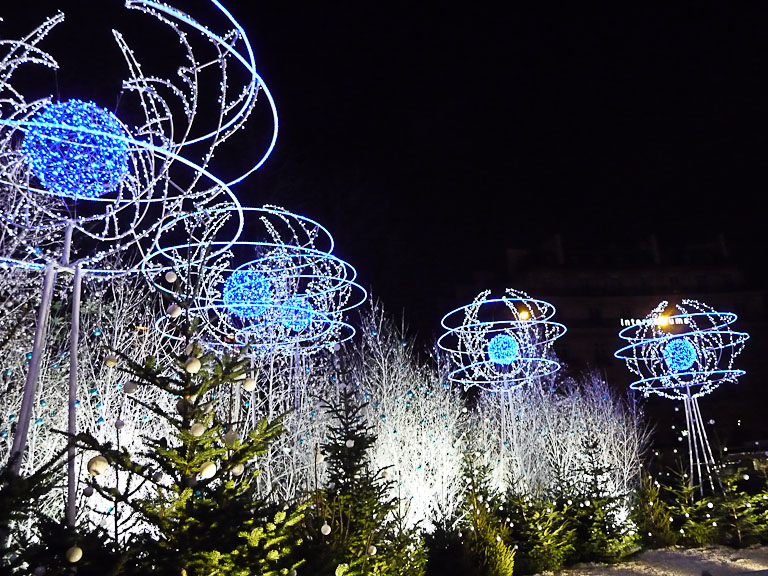 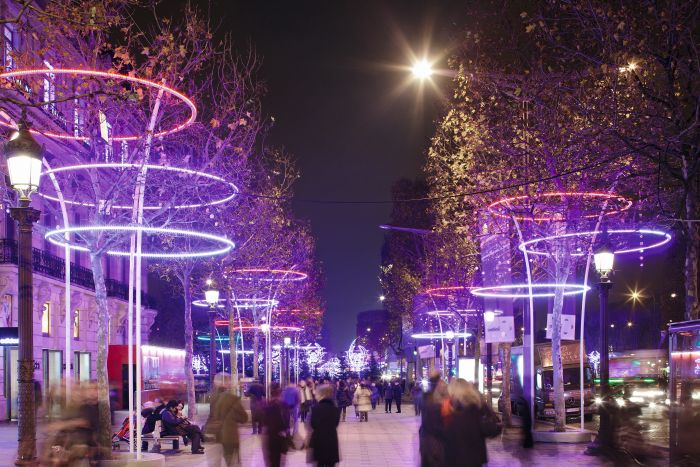 Je me promène aux Champs-Elysées
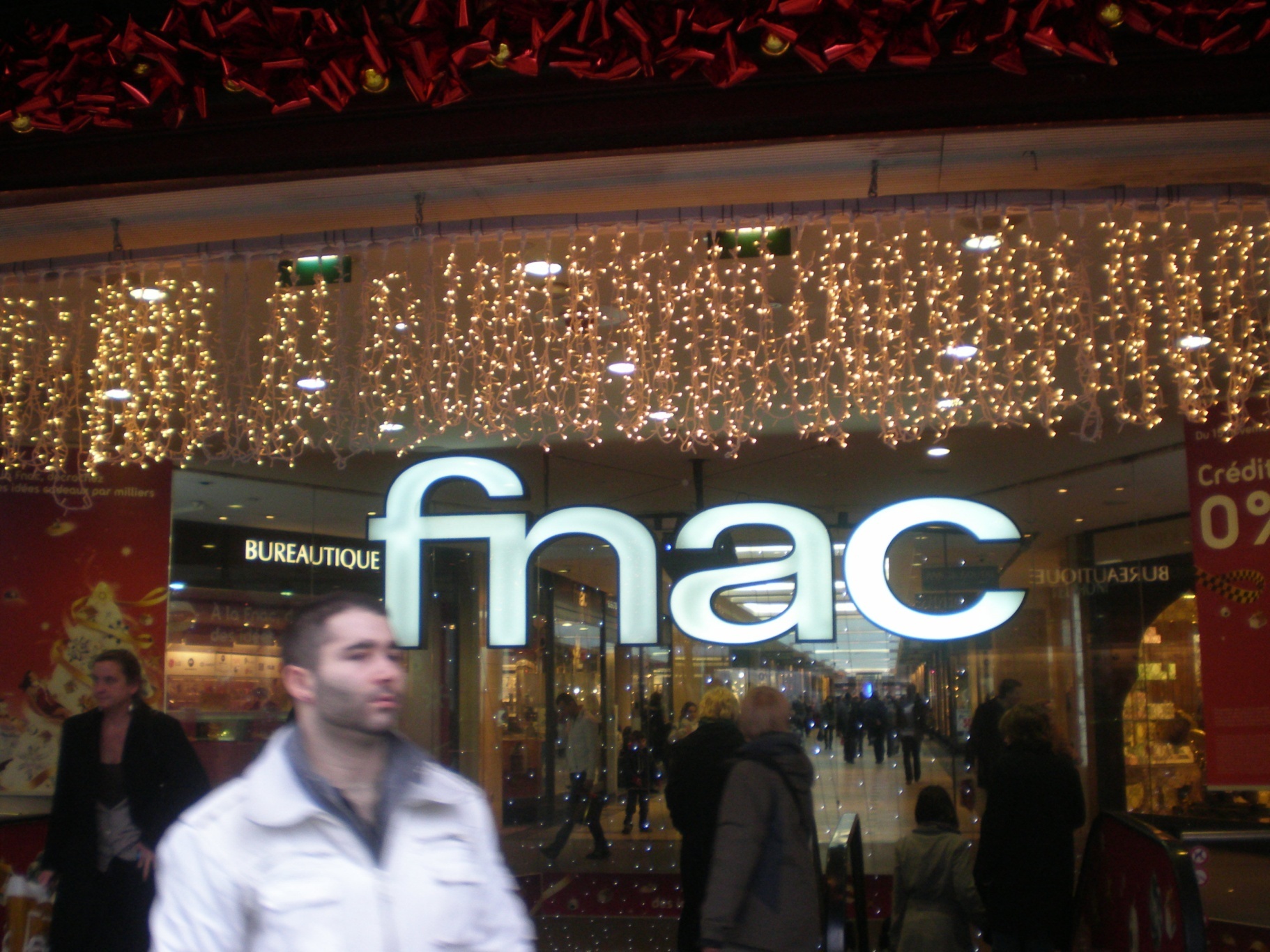 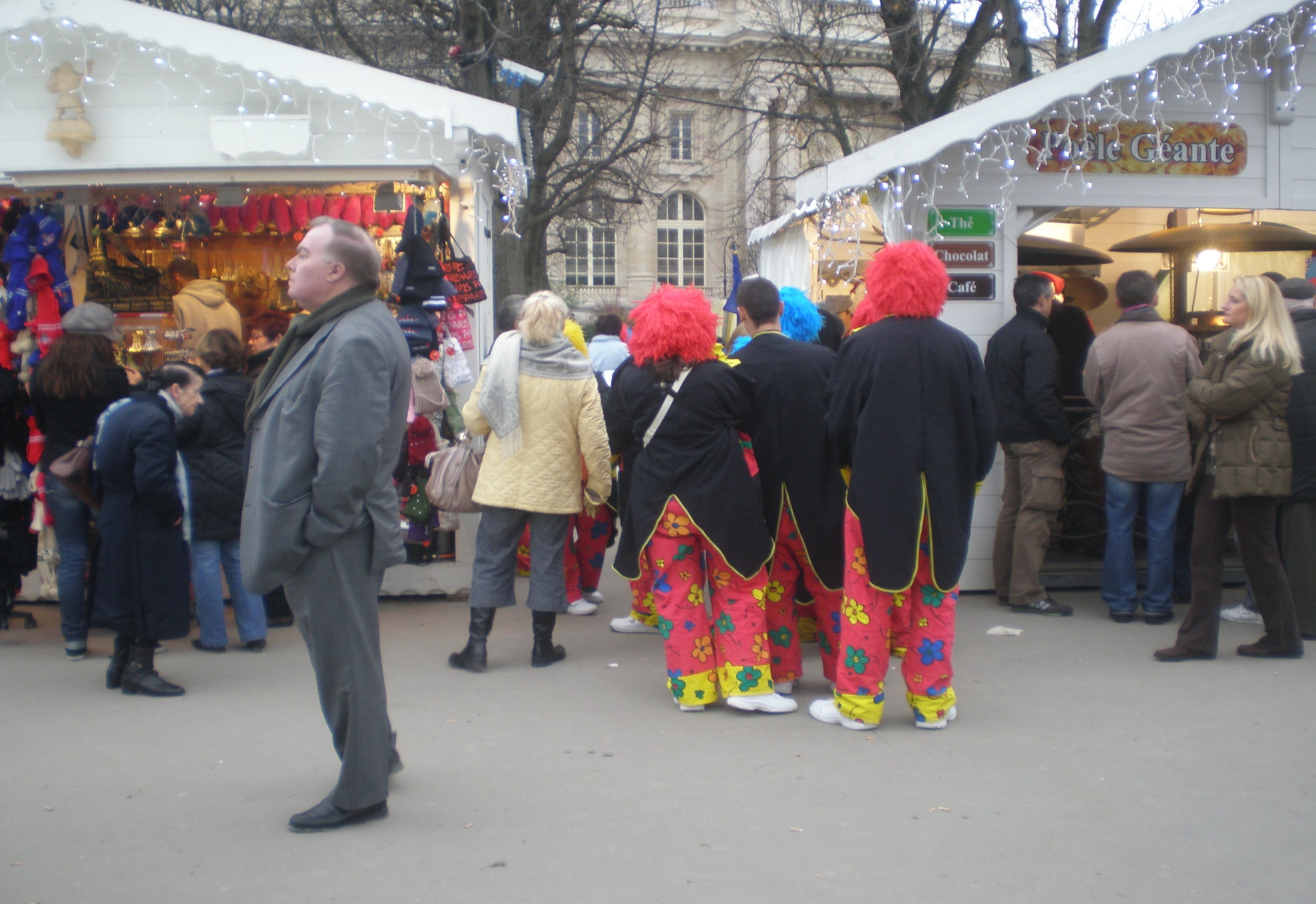 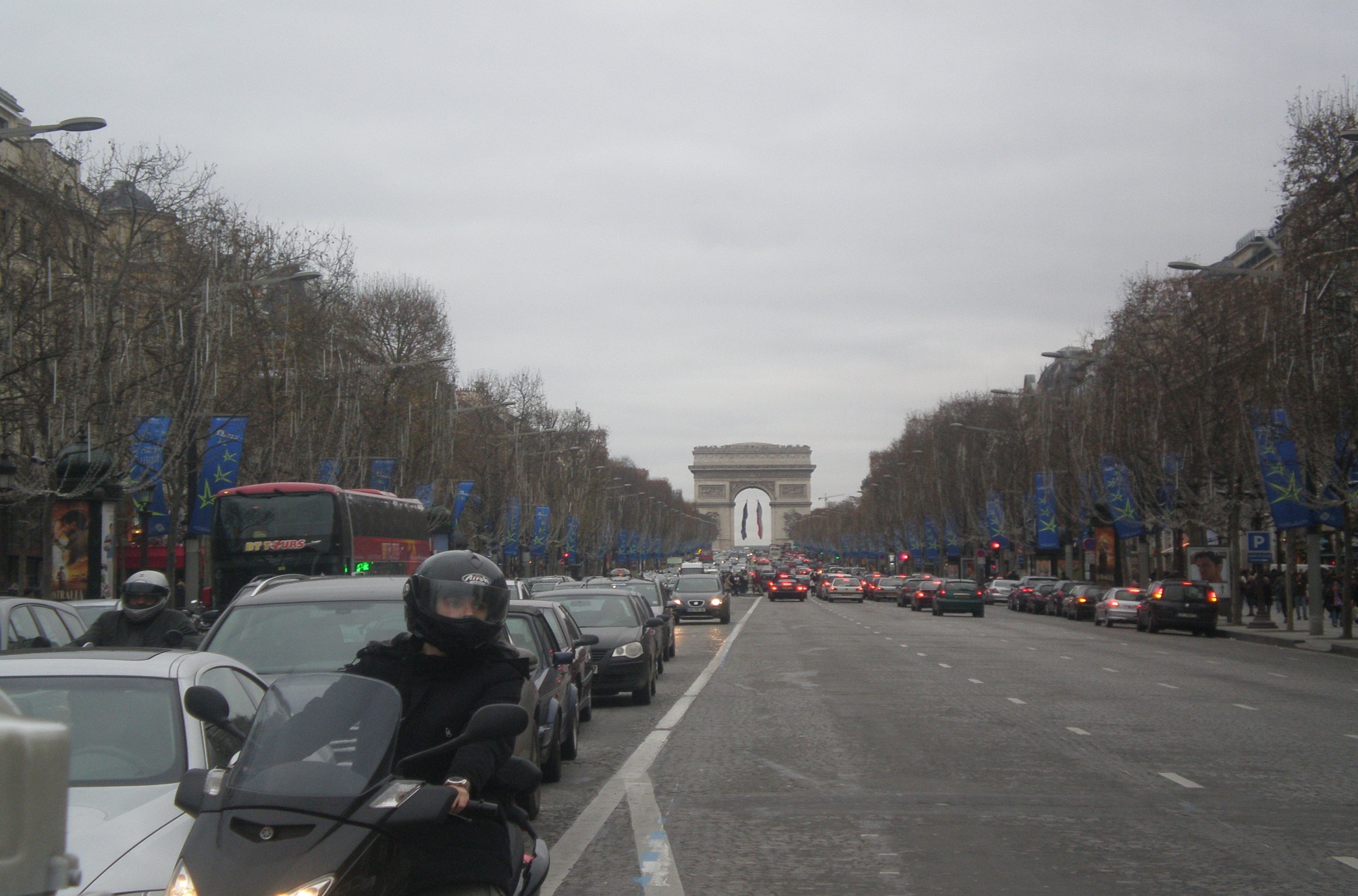 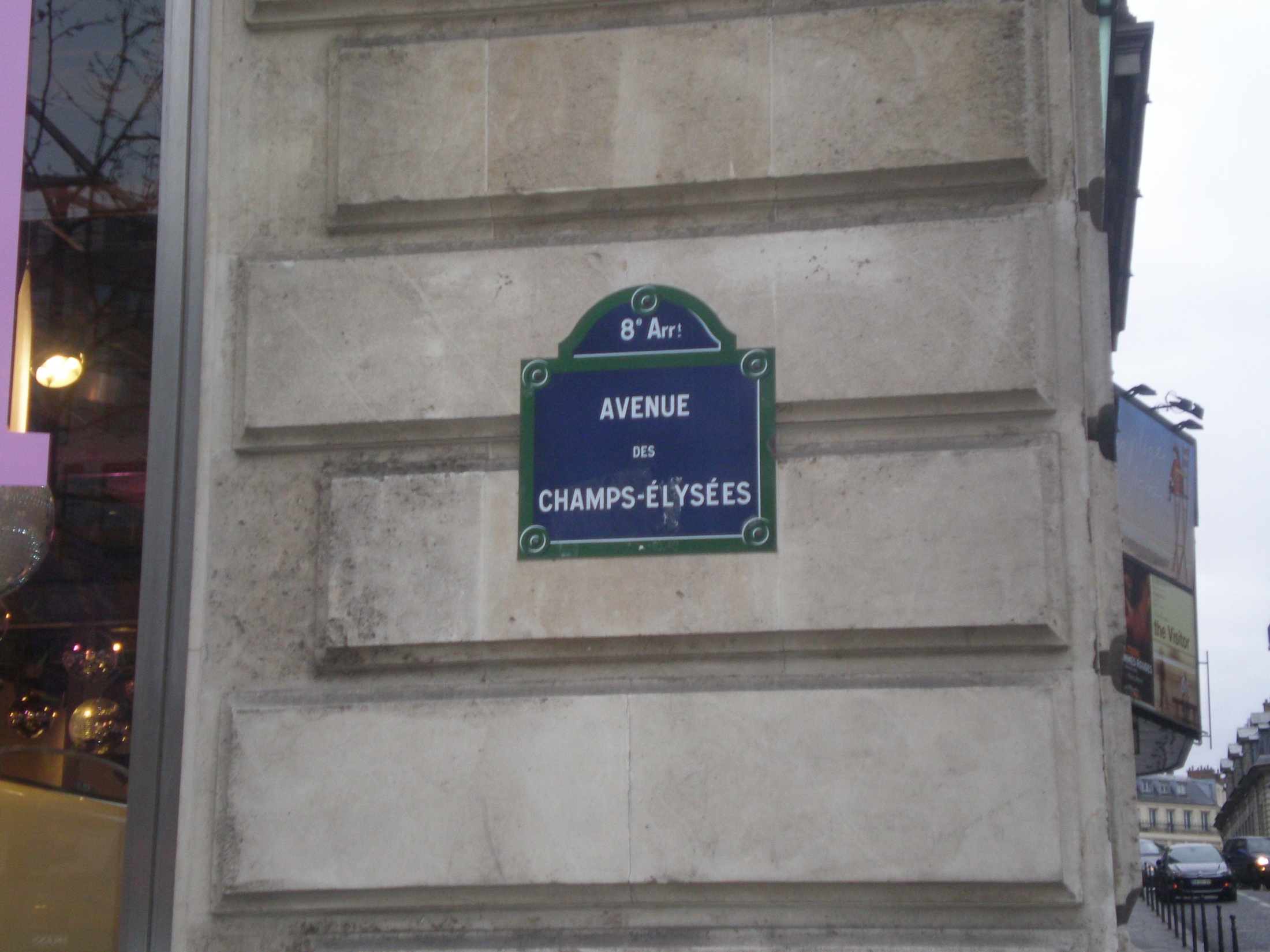 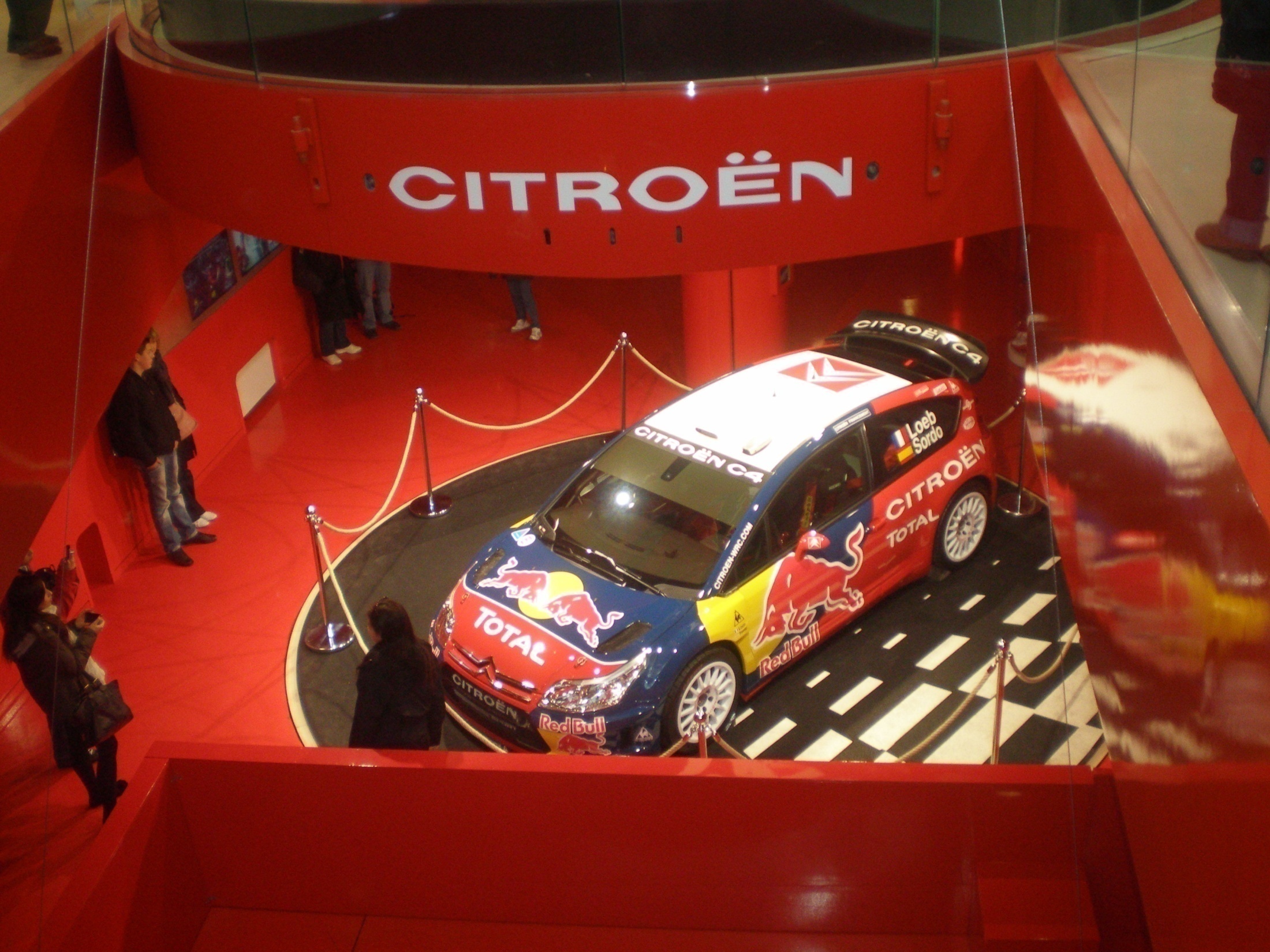 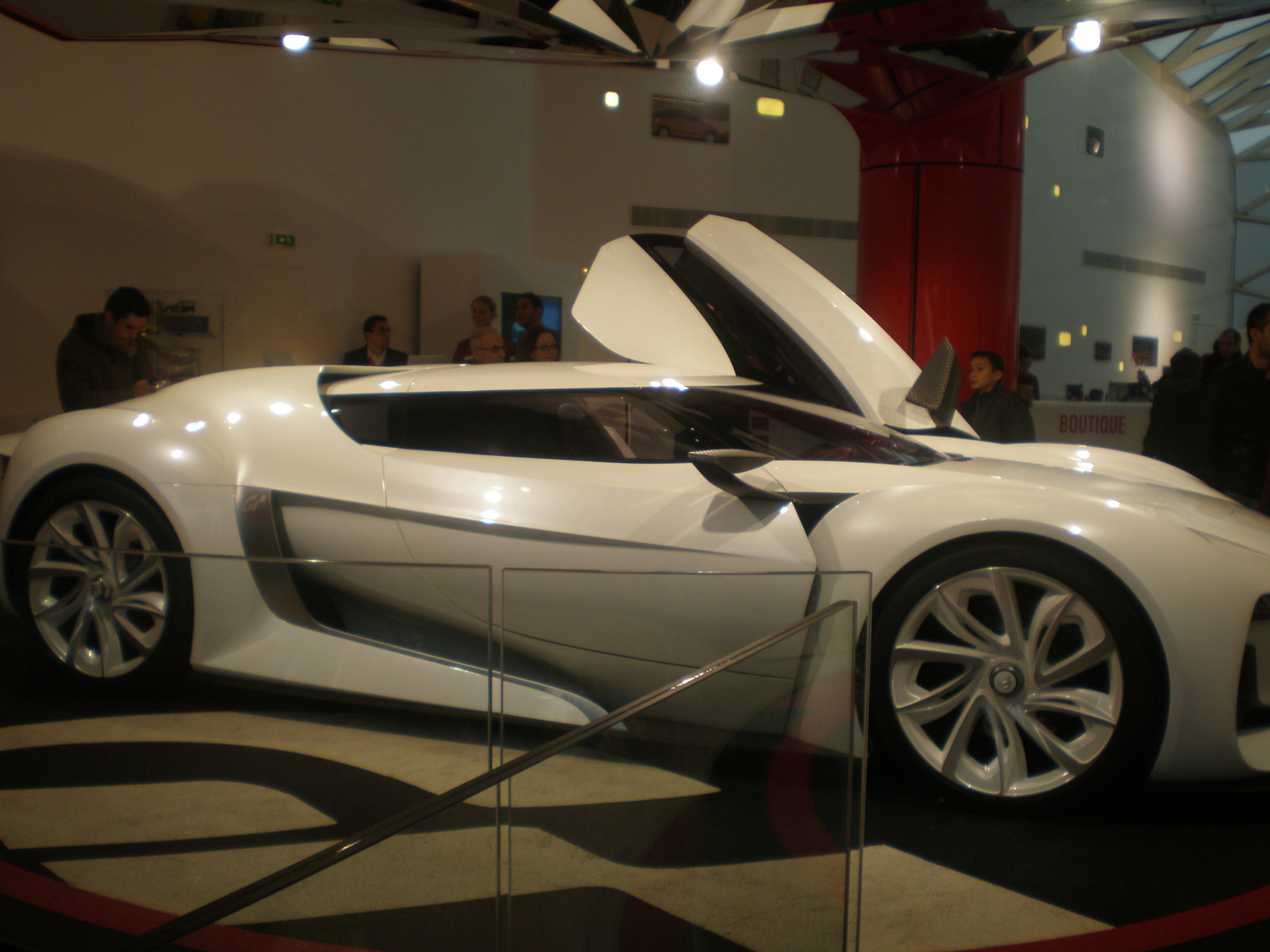 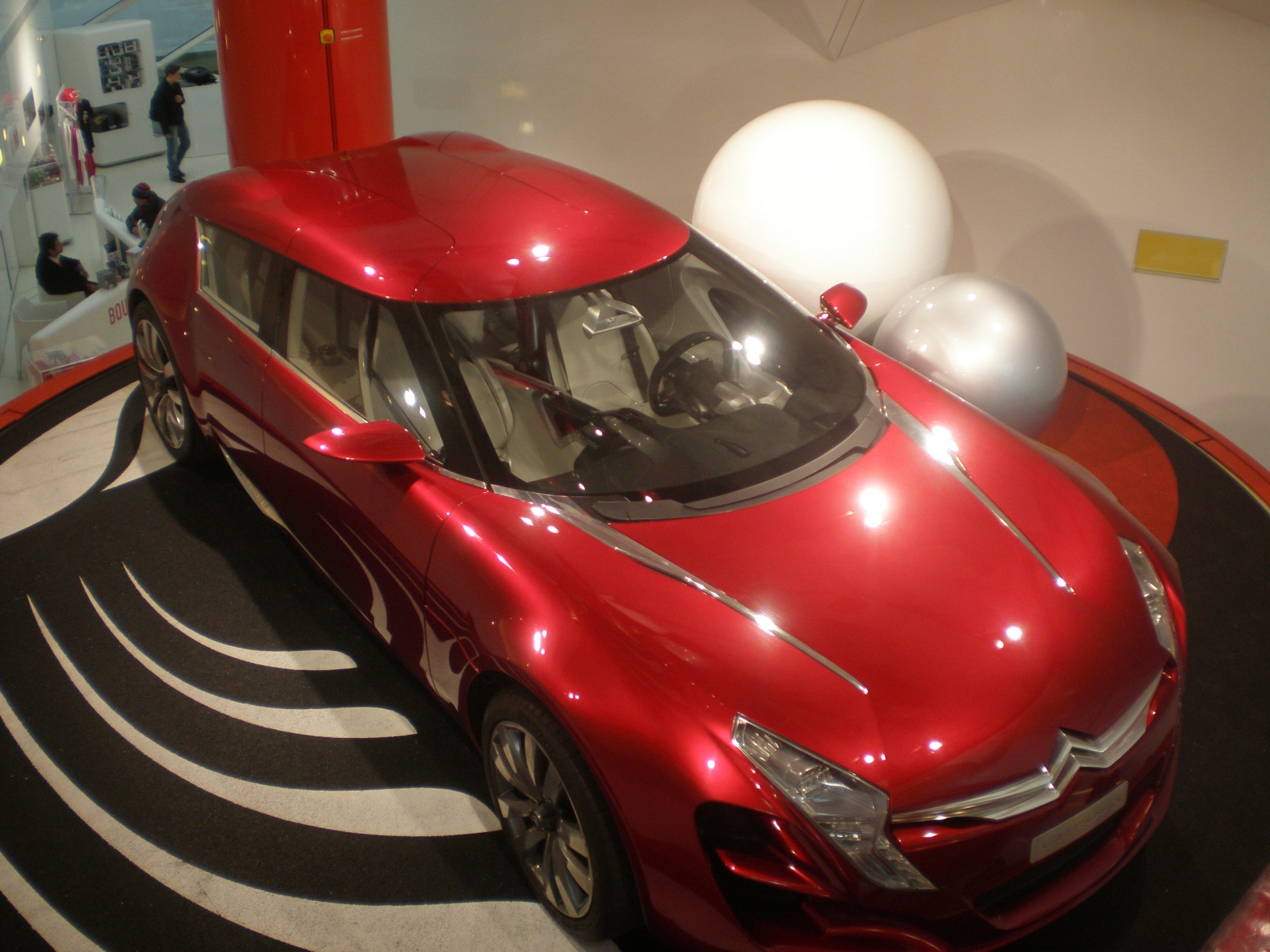 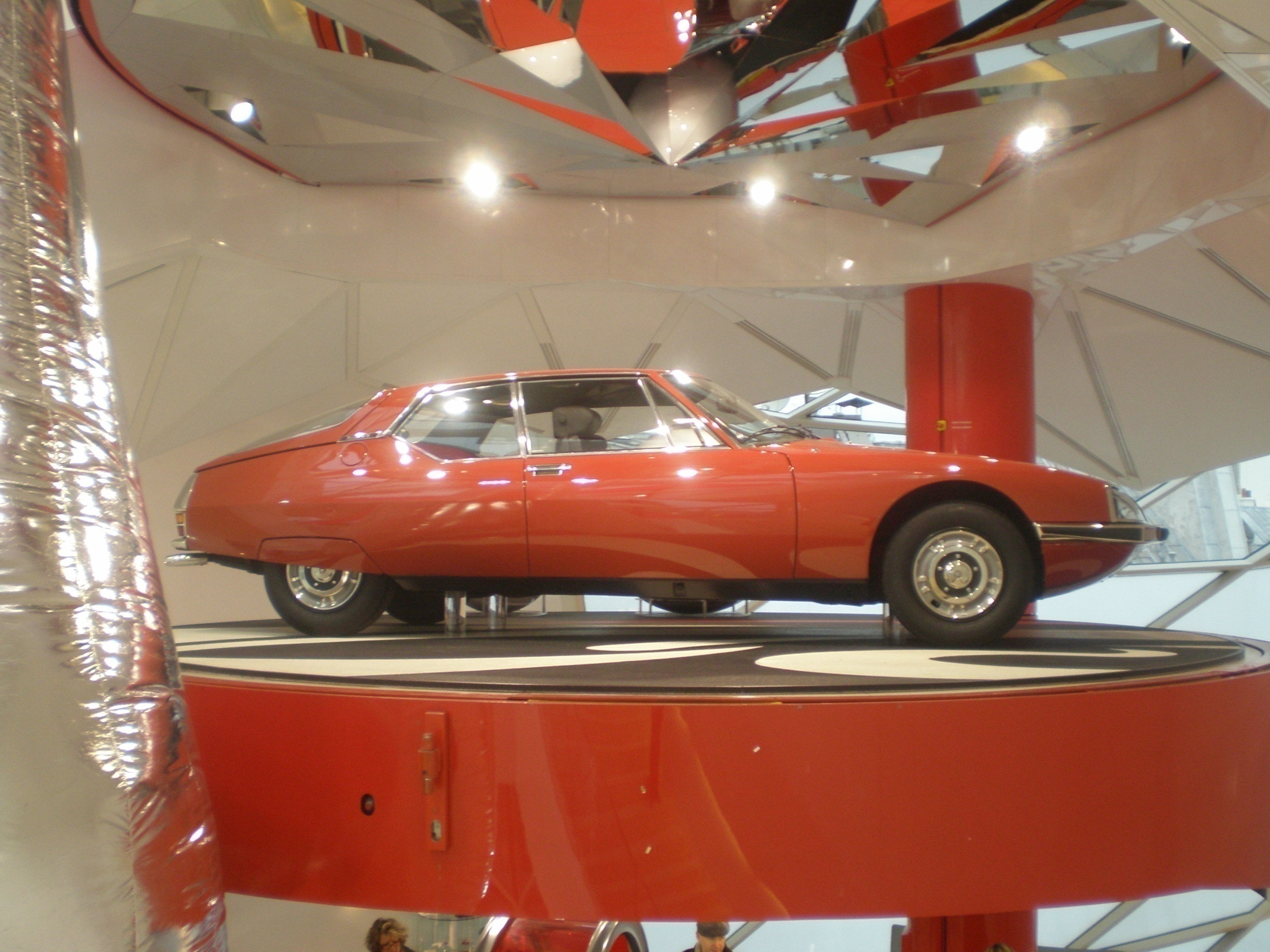 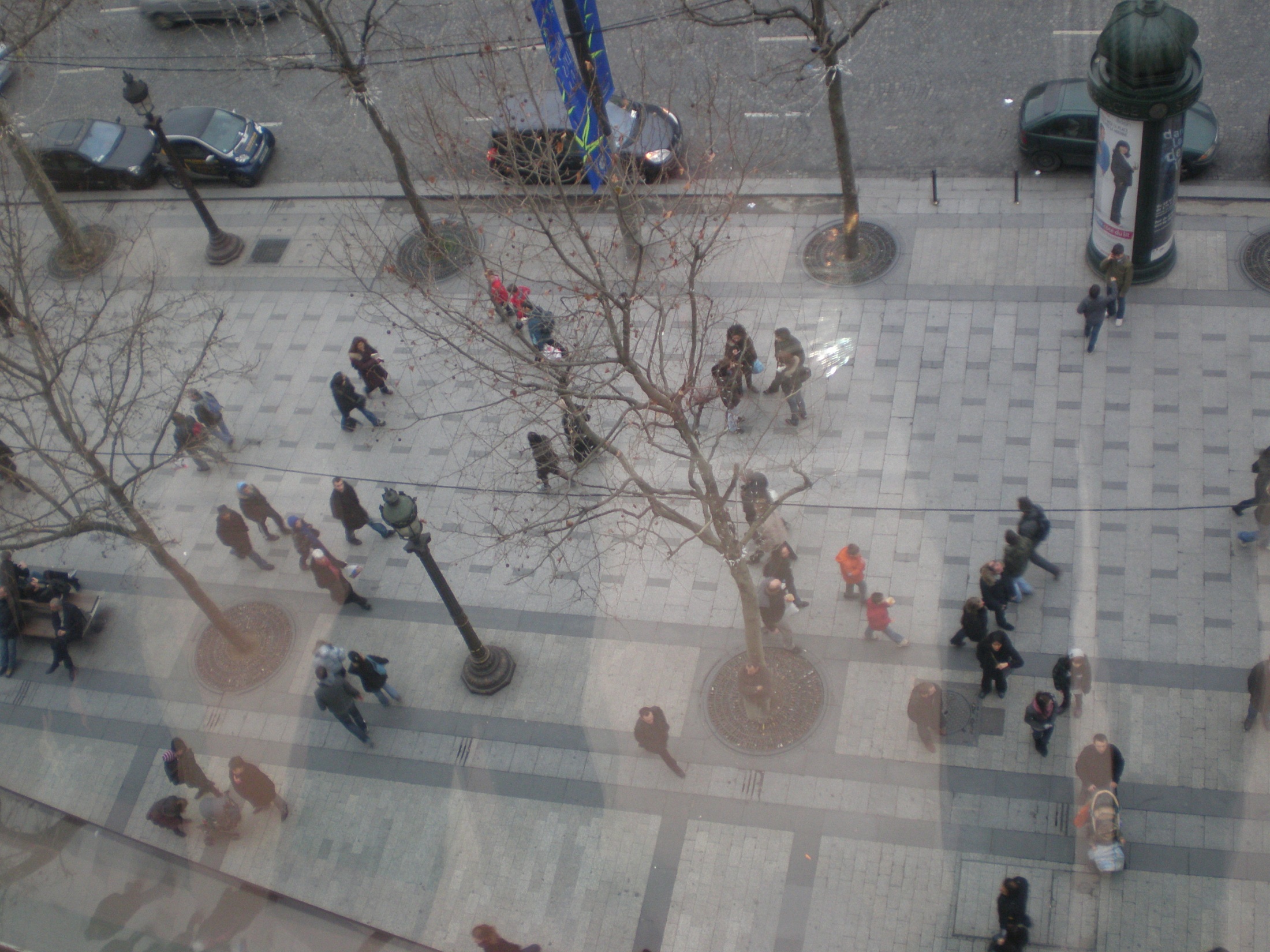 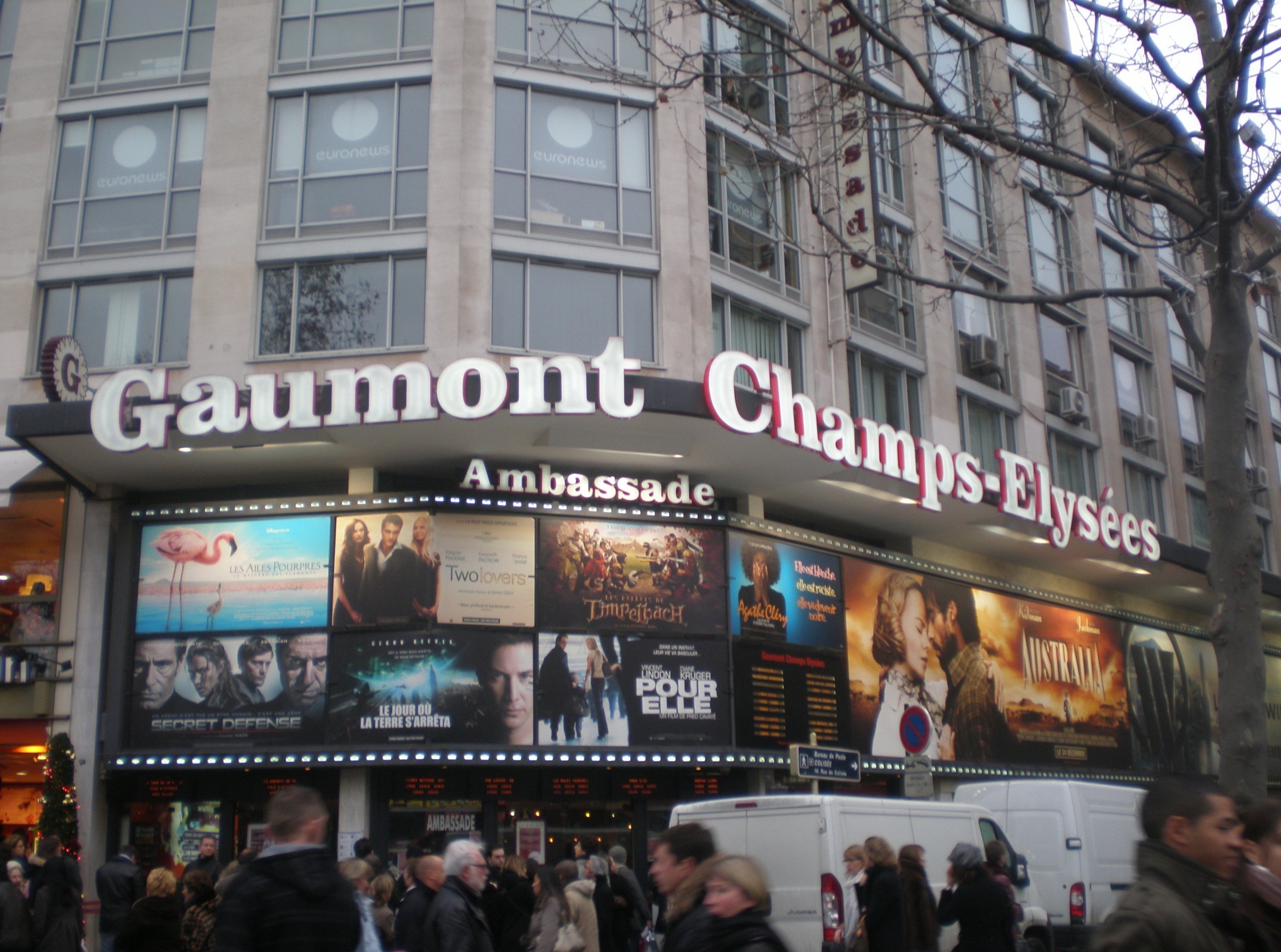 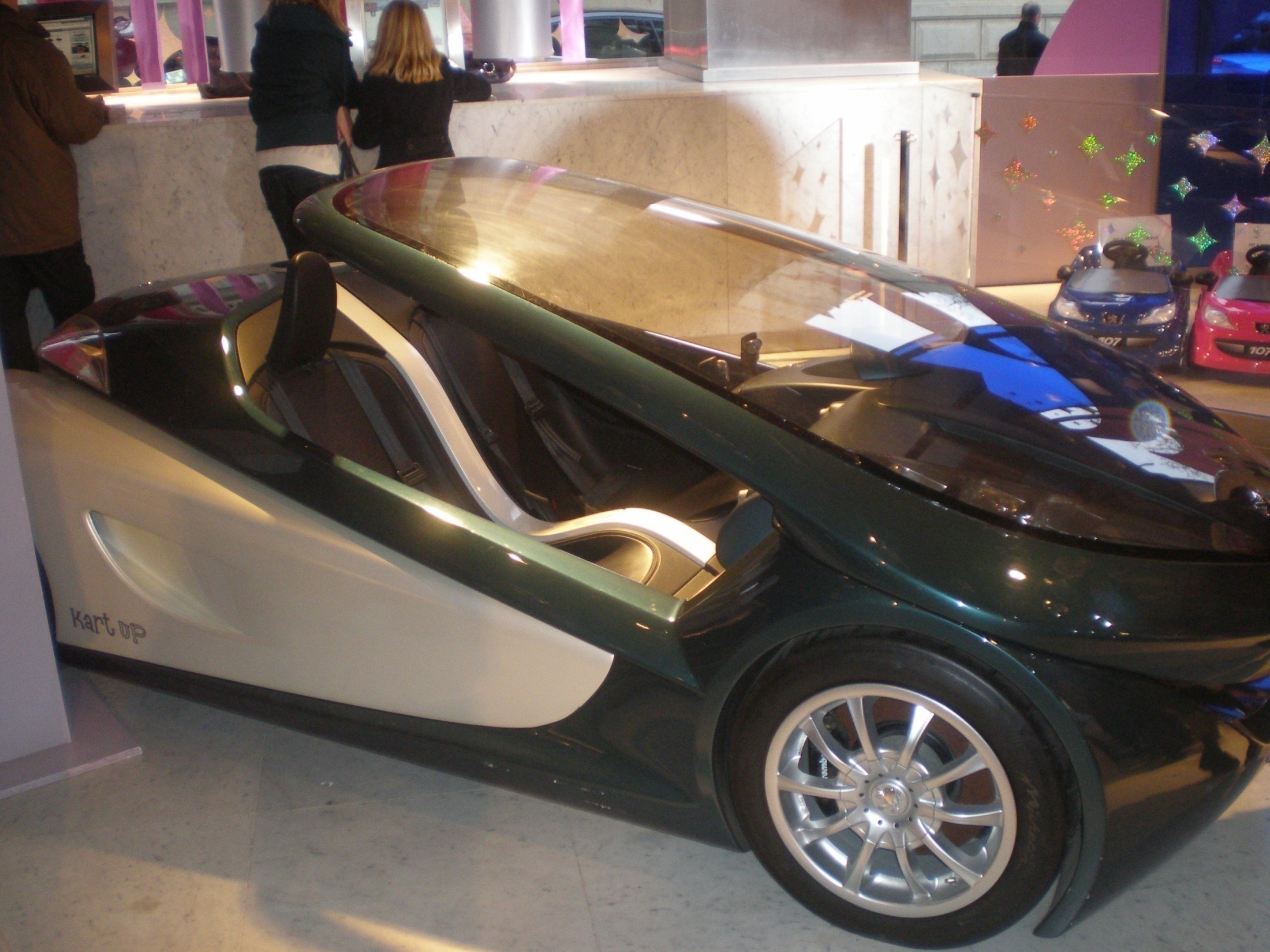 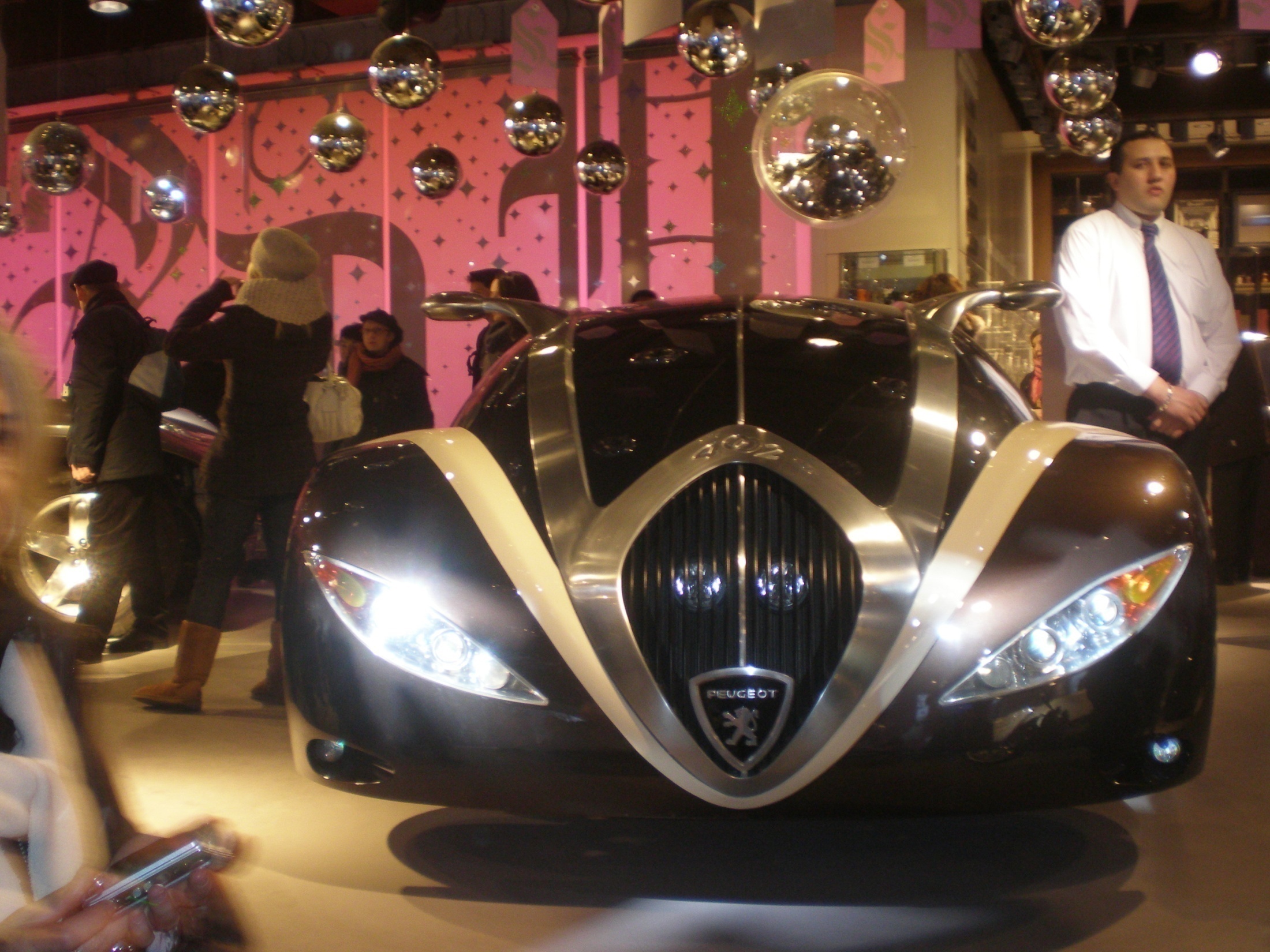 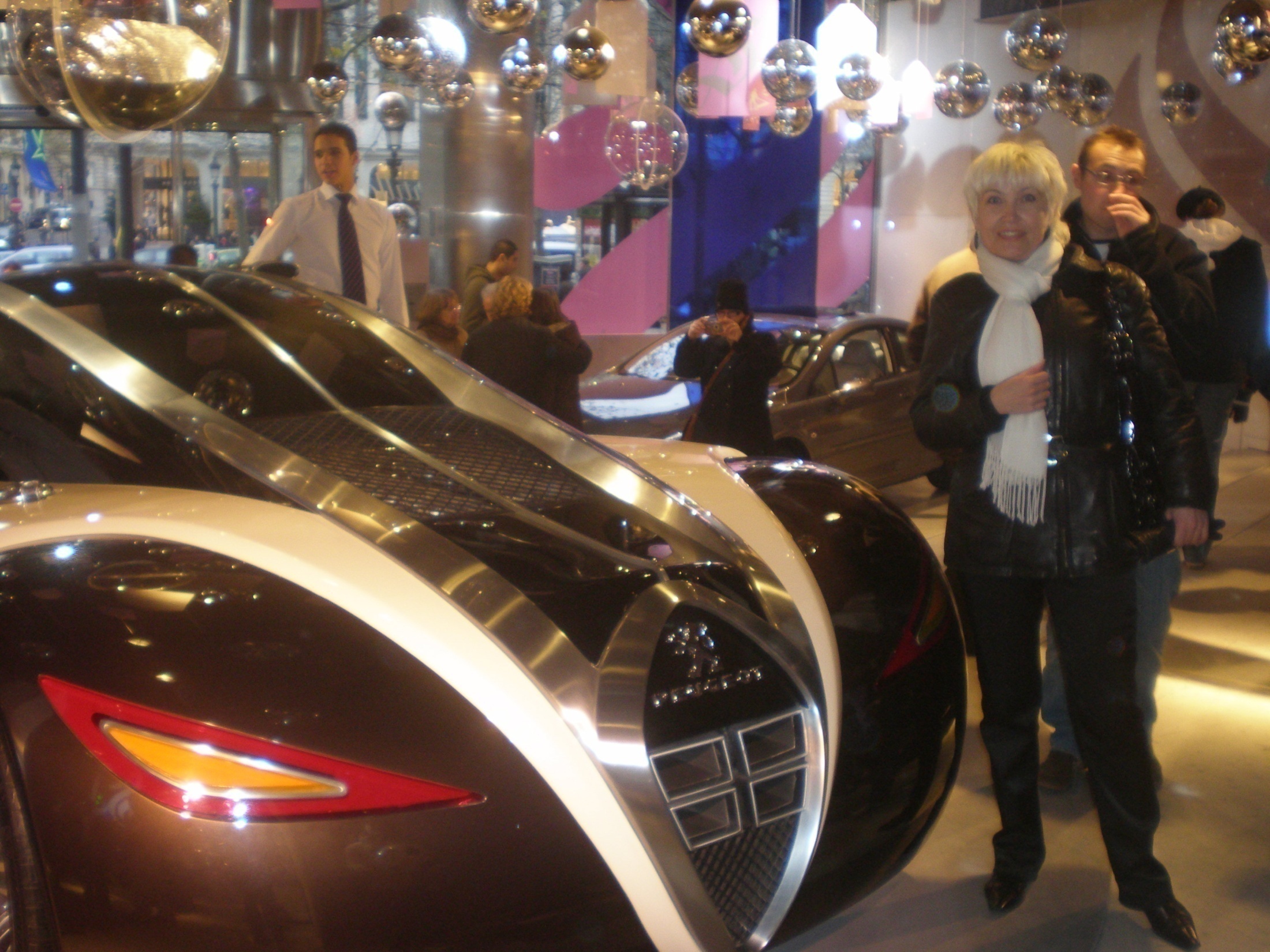 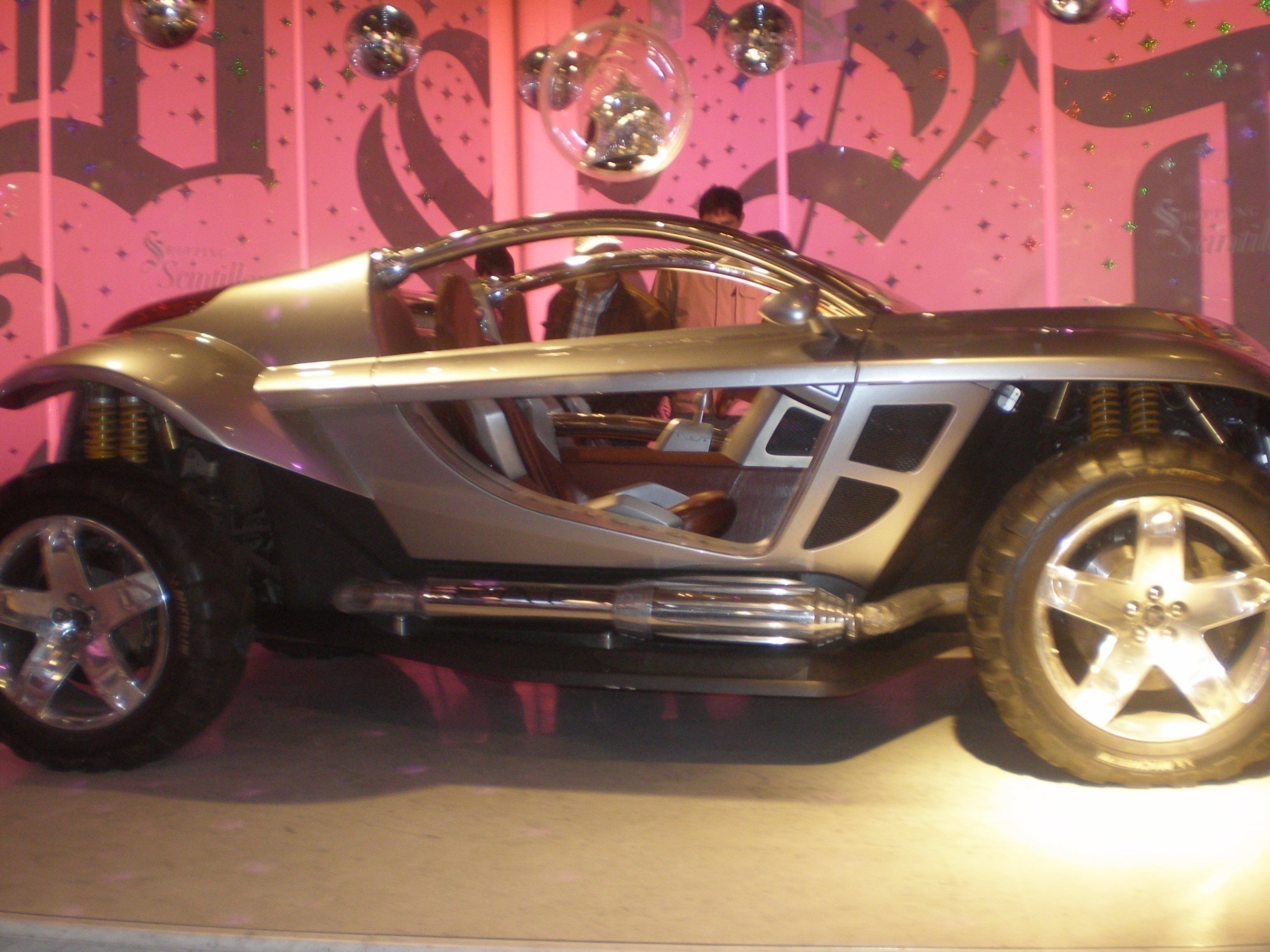 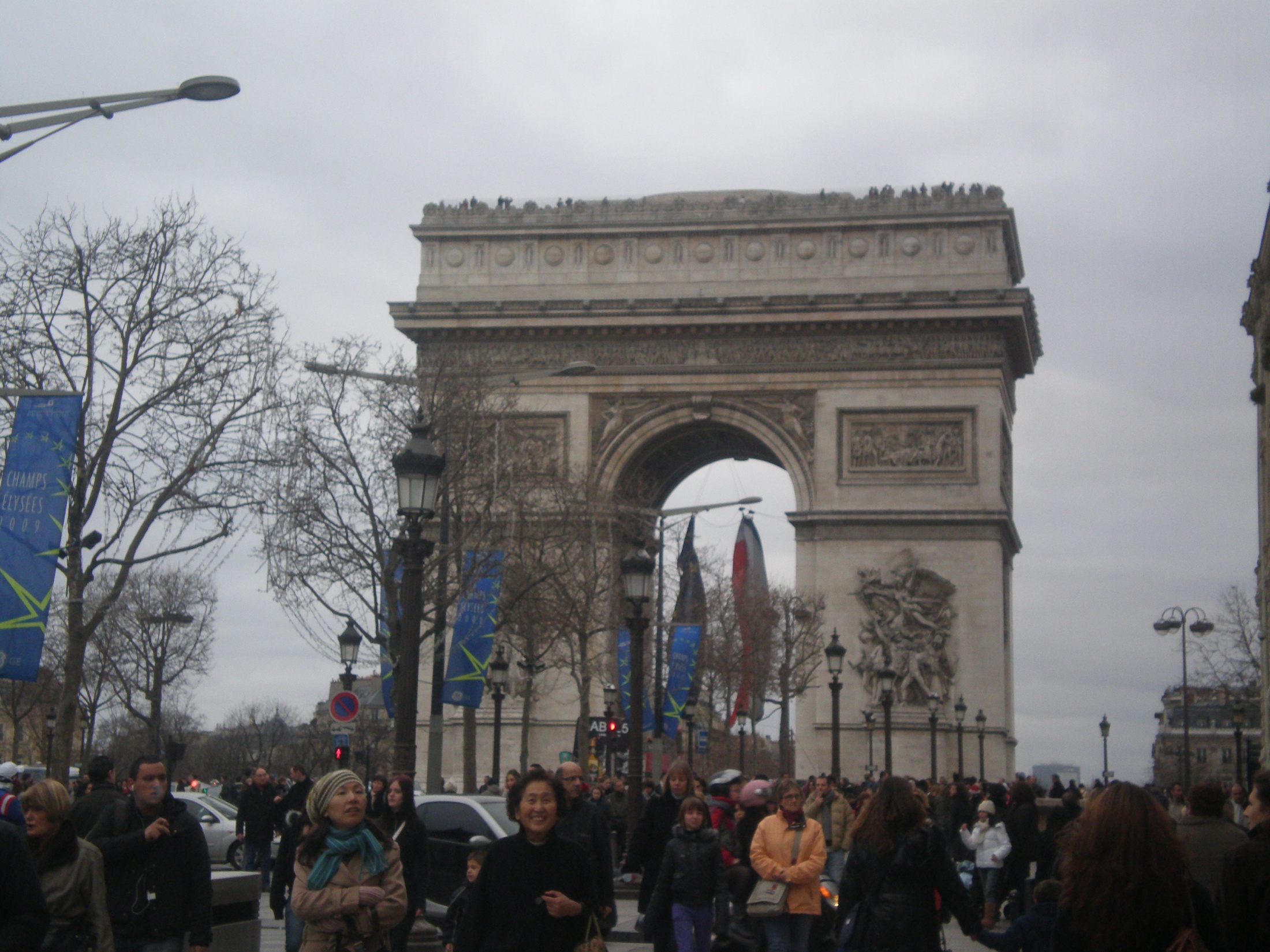 L’hiver a Paris
Noel en France 
c’est cool!!!